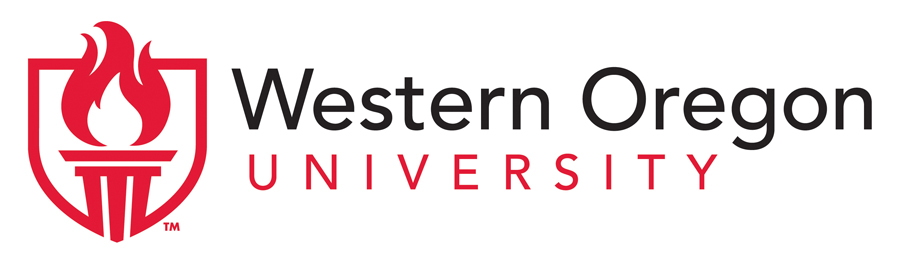 Achievement Compact withOregon Education Investment Board
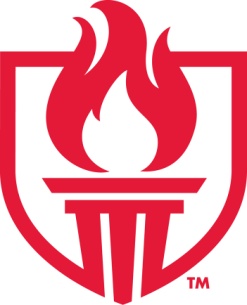 WOU Achievement Compact
Senate Bill 909 established the Oregon Education Investment Board, chaired by Governor Kitzhaber

The OEIB will negotiate and oversee achievement compacts
WOU Achievement Compact
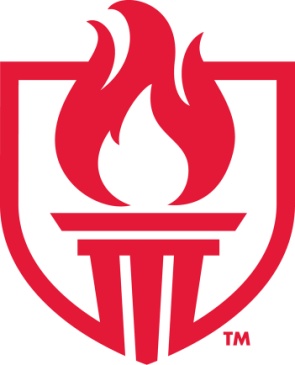 The intent is to link state appropriations to the measures of student success 

40-40-20 = required for Oregonians to be successful in 21st century society and the economy
WOU Campus Compact
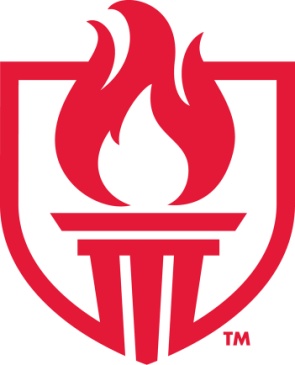 Each university will have an achievement compact with OUS and the OEIB

Measures will include:
# of bachelor’s degrees awarded to Oregonians,
# of such degrees awarded to rural Oregonians,
# of advanced degrees awarded to Oregonians,
# and % of newly admitted Oregon freshmen with   early college credit, and 
#of bachelor’s degrees awarded to transfer students from Oregon community colleges
WOU Achievement Compact
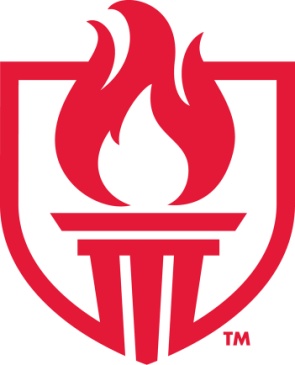 For each measure, targets and reports will be established for students who are:
eligible for Pell grants
and for students from each of five racial/ethnic groups:
African/American
Hispanic/Latino
Native American or Alaskan Native
Pacific Islander
Multi-racial or Multi-ethnic
WOU Achievement Compact
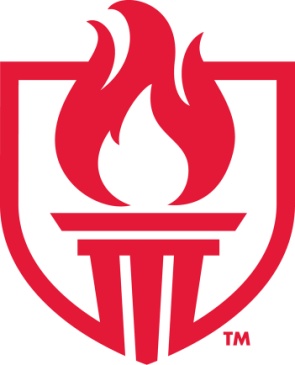 Other measures will be developed for the future to deal with:
the employment of our graduates, 
the satisfaction of Oregon employers with our graduates, 
and the satisfaction of your alumni with their education
WOU Campus Compact
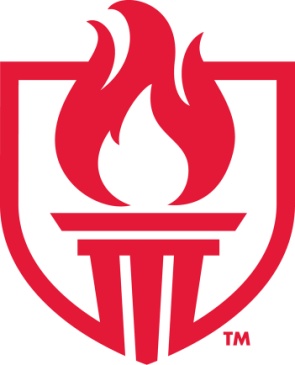 WOU will continue to report to OUS about mission specific measures via Campus Compacts

The link between our compact with the OEIB and the budget will be defined as a new state budgeting process is being devised